IN THE NAME OF ALLAH
Thyroid Function and Conception

ROYA ALAEI
CLINICAL DESISIONS
The NEW ENGLAND JOURNAL of MEDICINE
A Woman Trying to Conceive
Mrs. Thompson is a 31 y/o woman who has been trying to conceive for the past 12 months and comes to see you, her primary care physician. One month ago, she had a miscarriage at 7 weeks of gestation. 

She has not had any other pregnancies. Ms. Thompson has always been healthy; she has no significant medical history. Her only regular medication is a prenatal multivitamin, which she has been taking regularly for the past 12 months.

 Before that, she had used the combined estrogen–progesterone oral contraceptive pill for several years. Since she discontinued the contraceptive pill, her menses have been regular, with a 28-day cycle.

 Her family history is significant for autoimmune disease. Her brother has type 1 diabetes mellitus, and a maternal uncle has Hashimoto’s thyroiditis.
Mrs. Thompson has no personal history of thyroid disease and reports no symptoms suggestive of hyperthyroidism or hypothyroidism, nor does she have any localized neck discomfort or swelling.

TSH: 3.2 mIU /l (0.5 to 4.0)
 free T4: 1.1 ng /dl (0.86 to 1.9 )
thyroid peroxidase antibodies is positive (78 IU/ml [normal <35])

Ms. Thompson has read that changes in thyroid function can affect a woman’s chances of having a successful pregnancy.
 
Given the results of her tests, she is interested in your recommendation as to whether she should begin treatment with levothyroxine to increase her chances of conceiving.
Treatment Options
Which one of the following approaches would you take for this patient? Base your choice on the published literature, your own experience, published guidelines, and other information sources.

Recommend treatment with low dose levothyroxine.
Do not recommend treatment with levothyroxine.

To aid in your decision making, each of these approaches is defended in a short essay by an expert in the field. Given your knowledge of the patient and the points made by the experts, which approach would you choose?
Recommend Treatment with Low Dose Levothyroxine
This clinical scenario of a young, healthy woman who is found to have a serum thyrotropin concentration in the mid-to-upper reference range for non pregnant women, a normal free T4 concentration, and a positive thyroid antibody titer is a common clinical entity.

 Whether a clinician initiates low-dose levothyroxine in this patient is based on current understanding of spontaneous loss of pregnancy and its associations with thyroid dysfunction, thyroid antibody positivity, and these two factors in combination.
Questions:
Questions:
1.how do thyroid function tests change during pregnancy?
Normal pregnancy is associated with:
 an increase in renal iodine excretion
 an increase in  thyroxin binding proteins
 an increase in thyroid hormone production
thyroid stimulatory effects of hCG

The healthy thyroid adapts to these alterations through changes in:
 thyroid hormone metabolism, iodine uptake, and the regulation of the hypothalamic-pituitary-thyroid axis . 

The thyroid function tests of healthy pregnant women, therefore, differ from those of healthy non pregnant women.
TBG and total T4:
 increase by week 7 of gestation and reach a peak by approximately week 16 of gestation(5). These concentrations then remain high until delivery. 

In the ﬁrst trimester, maternal hCG:
 directly stimulates the TSH receptor, increasing thyroid hormone production and resulting in a subsequent reduction in serum TSH concentration(4,6). 

During pregnancy, women have lower serum TSH than before pregnancy, and a TSH below then non pregnant lower limit of 0.4mU/L is observed in as many as 15% of healthy women during the ﬁrst trimester of pregnancy.

The fraction of women with a suppressed TSH falls to about 10% in the second trimester, and 5%  in the third trimester.
Autoimmune thyroid disease during pregnancy 

Lancet Diabetes Endocrinol 2017Simone De Leo, Elizabeth N Pearce       http://dx.doi.org/10.1016/
A decrease in both the prevalence and titers of thyroid antibodies during the course of pregnancy  has been observed in several studies.

 These studies reported higher baseline TSH in women with   thyroid autoimmunity than women who were negative for antibodies.
 
TSH remained high for women with thyroid auto immunity throughout pregnancy, with a further increase at parturition, despite a decrease in autoantibody concentrations.
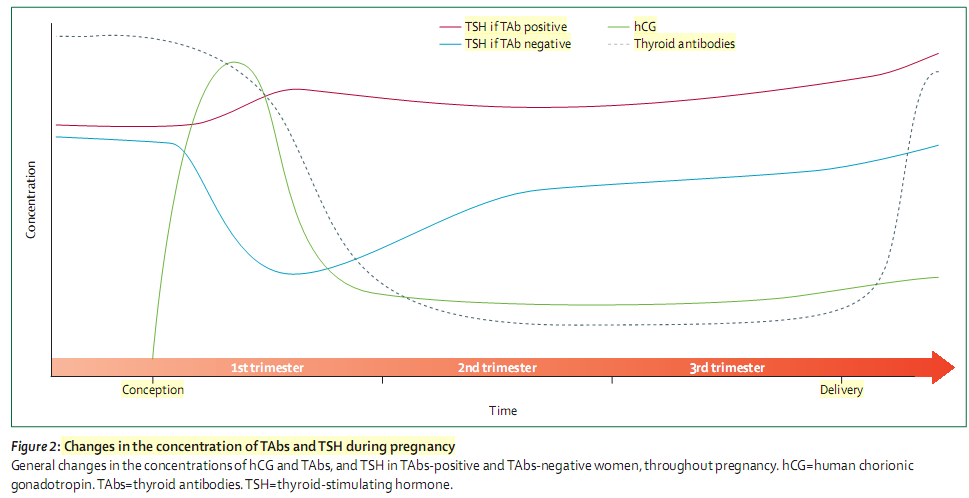 Questions:
A downward shift of the TSH reference range occurs during pregnancy, with a reduction in both the lower (decreased by about 0.1–0.2 mU/L) and the upper limit of maternal TSH (decreased by about 0.5–1.0mU/L), relative to the typical non pregnant TSH reference range. 

The largest  decrease is observed during the ﬁrst trimester because of elevated levels of serum hCG directly stimulating the TSH receptor and thereby increasing thyroid hormone production). Thereafter, serum TSH and its reference range gradually rise in the second and third trimesters, but nonetheless remain lower than in non pregnant women. 

Since   hCG   concentrations  are  higher  in  multiple pregnancies than in singleton pregnancies, the downward shift in the TSH reference interval is greater in twin pregnancies.
The extent of TSH reference ranges  reduction varies  signiﬁcantly    between    different  racial  and   ethnic groups.

 Initial studies of pregnant women in the United States and  Europe  ﬁrst  led  to  recommendations  for  a  TSH  upper reference limit of 2.5 mU/L in the ﬁrst trimester and 3.0 mU/L in the second and third trimesters. However, more recent  studies  in  pregnant  women  in  Asia,  India, and  the Netherlands, have demonstrated only a modest reduction in the upper reference limit .

 A study of 4800 pregnant women in China recently showed that the downward shift in the  TSH  reference  range  occurred  at  weeks  7–12,  but  the upper reference limit was only reduced from 5.31 to 4.34 mU/L. 

Separate studies of pregnant women in India and Korea show a modest reduction in the ﬁrst-trimester  upper  TSH  limit  of  0.5  1.0 mU/L .
Thus, the current evidence supports only a slight downward shift in the upper reference range of TSH occurring in the latter ﬁrst trimester of pregnancy, typically not seen prior to week 7. 


possible, population-based trimester-speciﬁc reference  ranges  for  serum  TSH  should  be  deﬁned  through assessment  of  local  population  data  representative of a health care provider’s practice. Reference range determinations  should   only   include  pregnant   women  with  no known thyroid disease, optimal iodine intake, and negative  TPO Ab status.


The task  force  recognizes  the  limited  availability  of  trimester  speciﬁc reference ranges calculated for most ethnic and racial populations with adequate iodine intake who are free of thyroid autoantibodies.
Table 4: Signiﬁcant geographic and ethnic diversity exist in TSH concentrations during pregnancy,


Studies were selected according to the following criteria:
 N ‡ 500
 exclusion of thyroid peroxidase antibody TPO Ab positive women
availability of data from the manuscript or via personal communication. 
Iodine status was estimated based on references from article ( WHO iodine status reports or from the Vitamin and Mineral Nutrition Information System (VMNIS).
Reference Ranges for Thyrotropin and Free Thyroxin During Early Pregnancy Worldwide
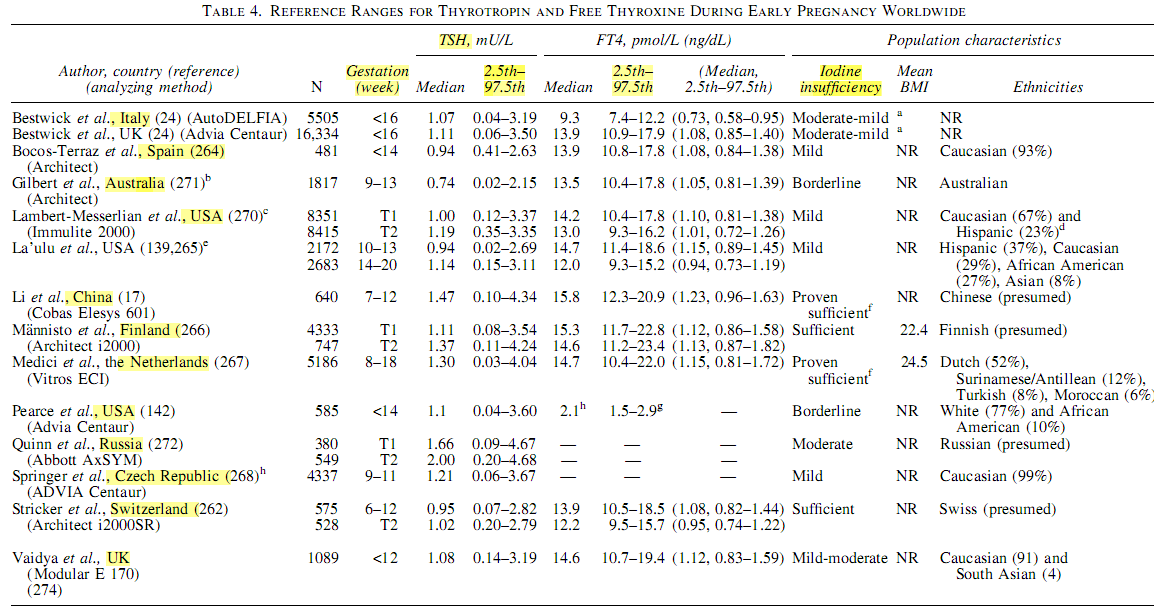 Research Article Trimester-Specific Reference Ranges for Thyroid Hormones in Iranian Pregnant Women (2013)Ladan Mehran,1 Atieh Amouzegar,1 Hossein Delshad,1 Sahar Askari,1 Mehdi Hedayati,2  Golshan Amirshekari,1 and Fereidoun Azizi1
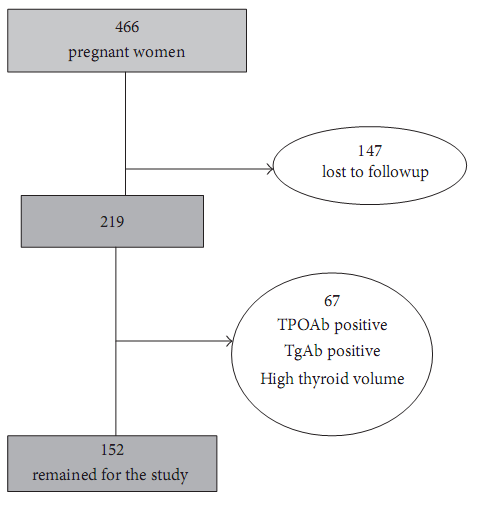 Methods:
 The serum of 219 cases was analyzed for measurement of thyroid function tests by immunoassay method of which 152 iodine-sufficient pregnant women without thyroid autoantibodies and history of thyroid disorder or goiter were selected for final analysis. Reference intervals were defined as 5th and 95th percentiles
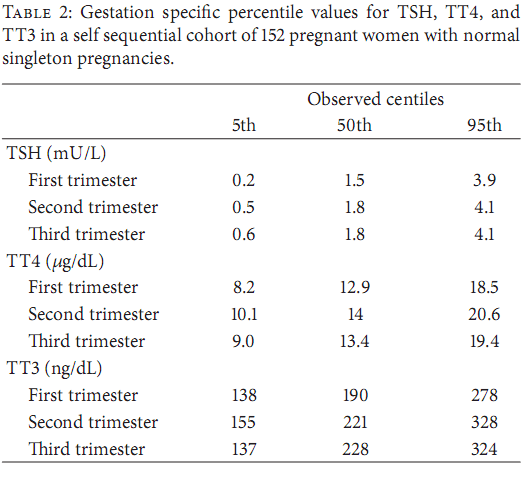 The reference intervals of thyroid function tests in pregnant women differ among trimesters. Applying trimester-specific reference  ranges of thyroid hormones is warranted in order to avoid misclassification of thyroid dysfunction during pregnancy.
2017 Guidelines of the American Thyroid Association  for the 
 Diagnosis and Management of Thyroid Disease   During Pregnancy and the Postpartum
Nonetheless, to provide guidance to all patients and  clinicians,  the  panel  recommends  use  of  the  following trimester-speciﬁc ranges and cutoffs when local assessments are not available. 

In the ﬁrst trimester, the lower reference range of TSH can be reduced by approximately 0.4 mU/L, while the upper reference range is reduced by approximately 0.5 mU/L. For the typical patient in early pregnancy, this corresponds to a  TSH upper reference limit of 4.0 mU/L. This reference limit  should generally be applied beginning with  the late ﬁrst trimester, weeks 7–12.

 with a gradual  return towards the non pregnant range in the second and third trimesters
Questions:
The Importance of Adequate Iodine during Pregnancy and Infancy  Michael B. Zimmermann   Laboratory for Human Nutrition, Institute of Food, Nutrition and Health, Swiss Federal Institute of Technology (ETH) Zurich,  Zurich , Switzerland 2016
Consequences of Hidden Hunger
DOI: 10.1159/000442078
Table 1.  Recommendations for iodine intake (μg/day) for pregnant and lactating women and for infants
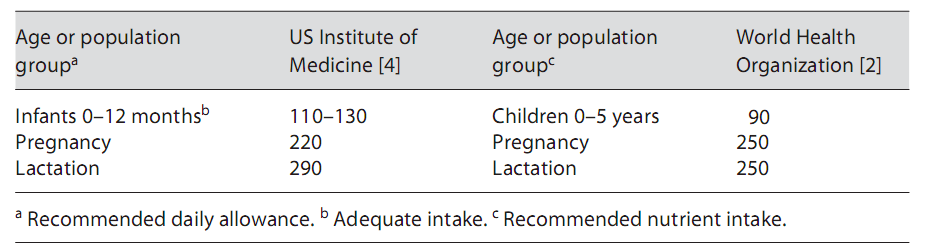 Table 2.  Epidemiological criteria from the World Health Organization for the assessment of iodine nutrition in pregnant and lactating women and in infants, based on the median or a range of urinary iodine concentrations
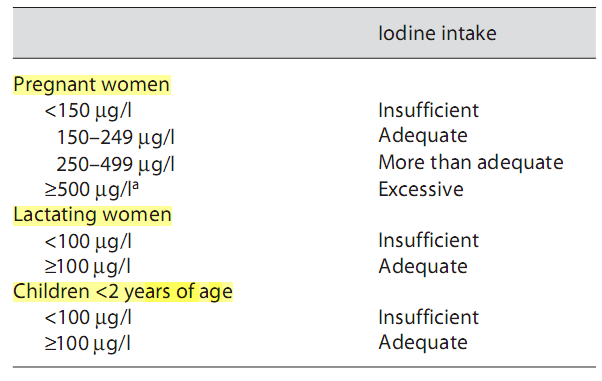 Because  of  increased  thyroid  hormone  production,  increased  renal  iodine  excretion,  and  fetal  iodine  requirements, dietary iodine requirements are higher in pregnancy than  they  are  for  non pregnant  adults .  

Because iodine is an essential micronutrient for normal thyroid hormone production and severe iodine deficiency in pregnancy has been associated with miscarriage.

Spot  urinary  iodine  values: Because there is substantial diurnal and day-to-day variation in urinary iodine excretion, urinary iodine concentrations (UICs) cannot be  used  to  identify  particular  individuals  with  iodine  deﬁciency .

Median  UICs  can  used  to  assess  the  iodine  status  of populations, but single spot or 24-hour UICs are not a valid marker be  for the iodine nutritional status of individual patients.
Women  with adequate  iodine  intake  before  and  during  pregnancy  have adequate intra thyroidal iodine stores and have no difﬁculty adapting to the   increased   demand     for  thyroid   hormone during gestation. In these women, total-body iodine levels remain stable throughout pregnancy .
.

However, in areas of even mild to moderate iodine deﬁciency, total body iodine  stores,  as  reﬂected  by  urinary  iodine  values,  decline gradually from the ﬁrst to the third trimester of pregnancy .


Original article: This patient should be counseled to ensure that her prenatal multivitamin contains 150 μg of iodine per daily dose.
2017 Guidelines of the American Thyroid Association for the Diagnosis and Management of Thyroid Disease During Pregnancy and the Postpartum
All pregnant women should ingest approximately 250 mcg iodine daily. To achieve a total of 250 mcg iodine ingestion daily, strategies may need to be varied based on country of origin. 
   (Strong recommendation, high-quality evidence)


In most regions, including the United States, women who are planning  pregnancy  or  currently  pregnant,  should  supplement their diet with a daily oral supplement that contains 150 mcg of iodine in the form of potassium iodide. This is optimally started 3 months in advance of planned pregnancy
   Strong recommendation, moderate-quality evidence:
2017 Guidelines of the American Thyroid Association for the Diagnosis and Management of Thyroid Disease During Pregnancy and the Postpartum
Sustained iodine intake from diet and dietary supplements exceeding  500 mcg  daily  should  be  avoided  during  pregnancy due to concerns about the potential for fetal thyroid dysfunction. 
   Strong recommendation, moderate-quality evidence


In low-resource countries and regions where neither salt iodization  nor  daily  iodine  supplements  are  feasible,  a single annual dose of *400 mg of iodized oil for pregnant temporary measure to protect vulnerable populations. This should not be employed as a long term strategy or in regions where other options are available
   Weak recommendation, moderate-quality evidence
Questions:
National Status of Testing for Hypothyroidism during Pregnancy and Postpartum  Amy  J.  Blatt,  Jon  M.  Nakamoto,  and  Harvey  W.  Kaufman jcem.endojournals.org
Estimation of  thyroid testing rate and positivity during pregnancy and postpartum, of TPO Ab and free T4 tests in pregnant women  hypothyroid and euthyroid. 

2005-2008    18 to 40 yr      The study included 502,036 pregnant women

specific, trimester- reference
0.10 to 2.50 mIU/l  first - 0.55 to  2.75 mIU/liter second- 0.43 to 2.9 mIU/liter third trimester ,as recommended by the American Thyroid Association and The Endocrine Society

gestational hypothyroxinemia :  free T4 less than 0.7 ng/dl or 9.0 pmol/liter
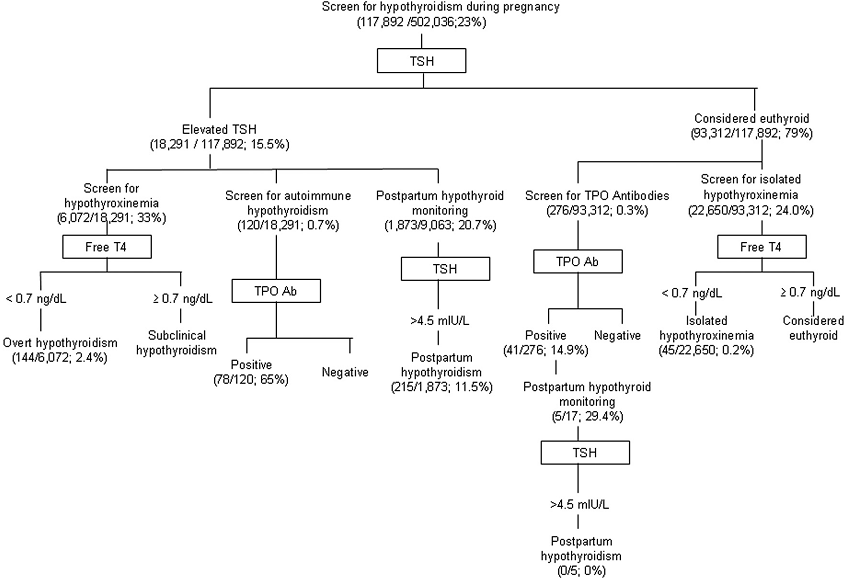 Positive thyroid antibody (antithyroid peroxidase or antithyroglobulin) titers are found in up to 18% of all pregnant women and in up to 65% of those with an elevated thyrotropin concentration during pregnancy.


 In the general population of the USA, the prevalence of thyroid antibody positivity is highest in non ­Hispanic white people, and increases with age.
 

In the general popu­lation of pregnant women, the prevalence of TPO Ab positivity ranges from 5% to 14%, and that of Tg Ab from 3% to 18%.
Questions:
Autoimmune thyroid disease during pregnancy 

Lancet Diabetes Endocrinol 2017Simone De Leo, Elizabeth N Pearce       http://dx.doi.org/10.1016/
This Review explores the association between thyroid autoimmunity and complications during and after pregnancy .

Search strategy and selection criteria:
PubMed for publications written in English between 1980 and Aug 11, 2017, using the terms “thyroid autoimmunity” or “thyroid antibody” combined with the terms “miscarriage”, “pregnancy loss”, “preterm delivery”, premature delivery”, “infertility”, “assisted reproductive technology”, “child neurodevelopment”, “intrauterine growth  ”, “perinatal mortality”, “depression during pregnancy”, “postpartum depression”, “gestational diabetes”, “placental abruption”, “premature rupture of membranes” ,“preeclampsia”, “postpartum thyroiditis”, “fetal hyperthyroidism”, and “neonatal hyperthyroidism”.
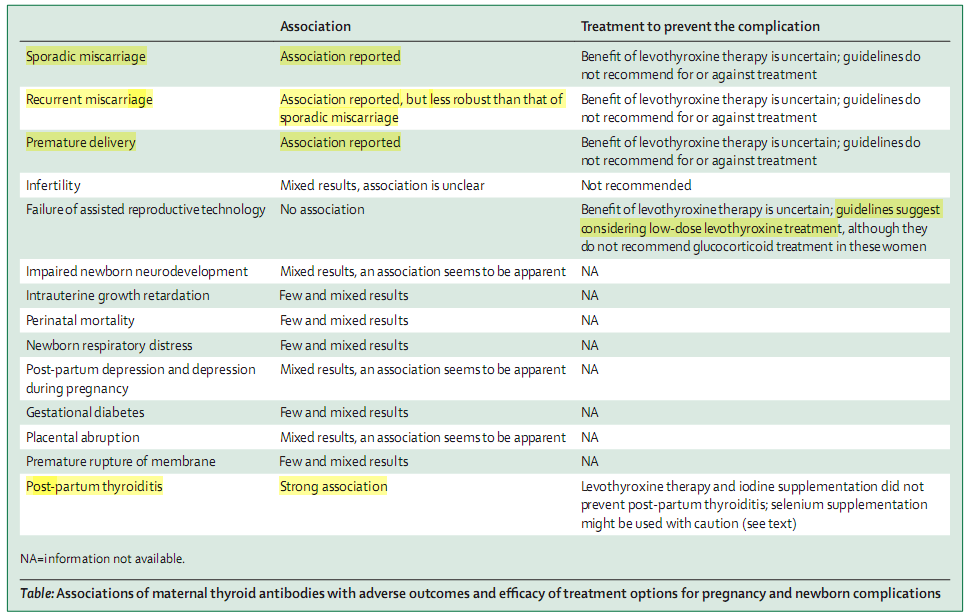 Thyroid autoimmunity confers a significant risk for the development of hypothyroidism but is also an independent risk factor for infertility, miscarriage, and other potential obstetrical and neonatal complications.


The incidence of miscarriage is lower among euthyroid women with thyroid antibodies who are given levothyroxine than untreated women in a randomized controlled trial  and in retrospective observational studies, these results are not conclusive. 


In the absence of definitive data, our own practice is to offer low­ dose levothyroxine therapy a low ­risk intervention to euthyroid women who are pregnant and positive for thyroperoxidase anti­bodies.
Questions:
Pregnant women who are positive for thyroperoxidase or thyroglobulin antibodies are at higher risk of developing both subclinical and overt hypothyroidism during ges­tation than women who are negative for anti  bodies.

ATA guidelines 2017: Euthyroid pregnant women who are TPOAb positive should have  measurement of serum TSH concentration  performed  at  time  of  pregnancy  conﬁrmation and every 4 weeks through mid pregnancy.
   Strong recommendation, high-quality evidence

ATA guidelines 2017: TPOAb should be assessed in pregnant women with a TSH concentration of 2·5–10·0  mU/L, since this information could be helpful in deciding which patients should be treated. and treatment with levothyroxine should be initiated at a lower pregnancy specific thyrotropin threshold in women with thyroid antibodies than in those without thyroid antibodies.
Questions:
Levothyroxine Treatment in Euthyroid Pregnant Women with Autoimmune Thyroid Disease: Effects on Obstetrical ComplicationsThe Journal of Clinical Endocrinology & Metabolism Roberto  Negro,  Gianni  Formoso,  Tiziana  Mangieri,  Antonio  Pezzarossa,  Davide  Dazzi,  and Haslinda  Hassan -      doi: 10.1210/jc.2005-1603
RCT  ( 2002 – 2004) 
 984 pregnant women with normal thyroid function (11.7%  TPOAb+)

TPOAb positive  were divided in : group A (n 57) was treated with LT4, and group B (n 58) was not treated. The 869 TPOAb negative patients (group C) served as a normal population 

Outcome: obstetrical complications
significantly lower incidence of pregnancy loss among women who began receiving low dose levothyroxine at a mean gestation of 10 weeks than among those who did not receive levothyroxine (3.5% vs. 13.8%).
TSH values  during gestation 
A (TPOAb + treated with LT4), B (TPOAb+), 
C (TPOAb-).
 At 10 wk, A and B were higher than C,
At 20-30wt and after delivery  A and C were lower than B. 


 FT4  values during gestation.
 At 30 wk and after delivery, groups A and C were higher than group B. , P  < 0.05.
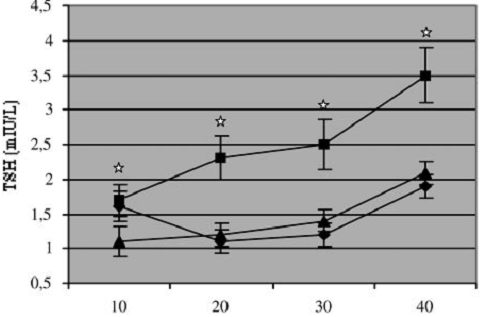 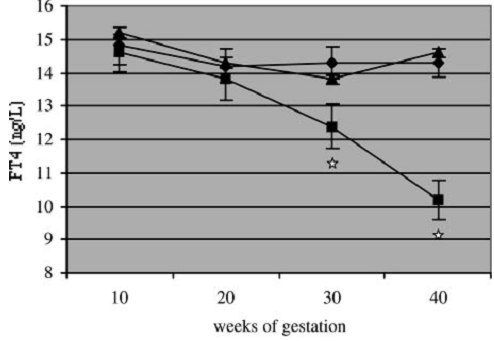 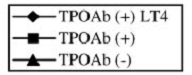 In  group  A:  TSH  baseline  values  were significantly different between the three subgroups given 0.5, 0.75, and 1.0 g/kgd dosages of LT4 
However,  at  20  and  30  wk gestation and after parturition, TSH values were similar in the three subgroups
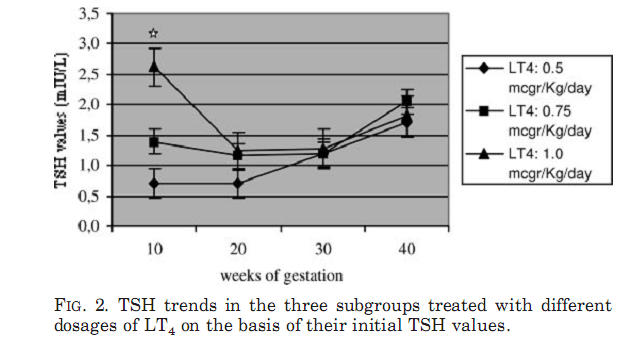 Percentage  of  
miscarriages  (top) and  
premature  deliveries (bottom) in 



A (TPOAb+ treated with LT  )
B (TPOAb+)                                                  4 
 C (TPOAb)
*( P<  0.05) ,**( P< 0.01)
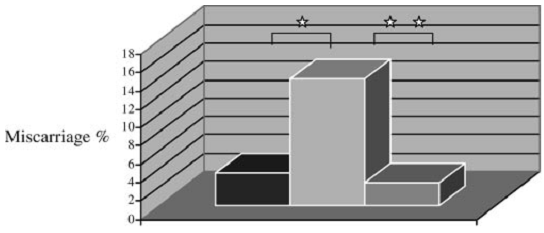 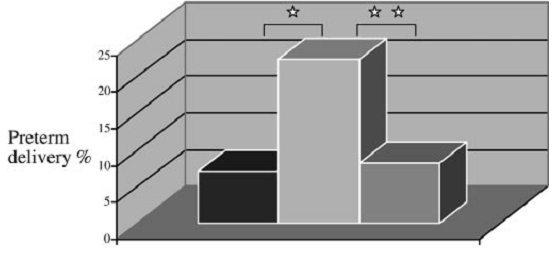 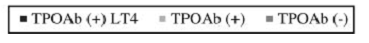 2017 Guidelines of the American Thyroid Association:


A limitation of the study is that the mean estimated gestational age at starting LT4 was 10 weeks, and all but one of the eight losses in the untreated  group  had  occurred  before  11  weeks.  This  ﬁnding  raises uncertainty  as  to  the  impact  of  the  intervention  upon  the endpoint.
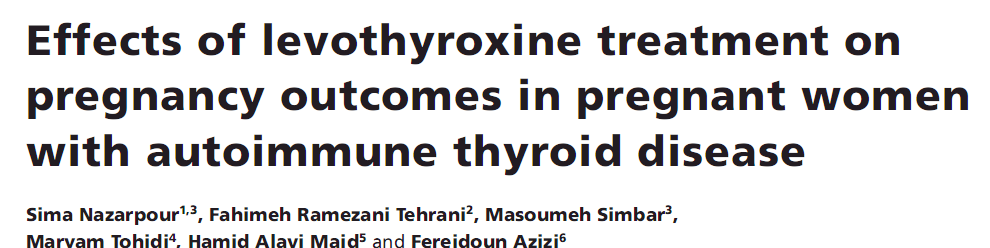 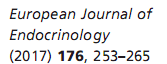 prospective study (first trimester to delivery). 
1746 pregnant (1028 euthyroid TPOAb-)  and (131 TPOAb+  without overt thyroid dysfunction) 
TPOAb+  women were randomly divided : group A (n = 65), treated with LT4 and group B (n = 66), received no treatment.
 The 1028 TPOAb- women (group C) served as a normal population control group. 
Primary outcomes : preterm delivery and miscarriage 
secondary outcomes: placenta abruption, still birth, neonatal admission and neonatal TSH levels.
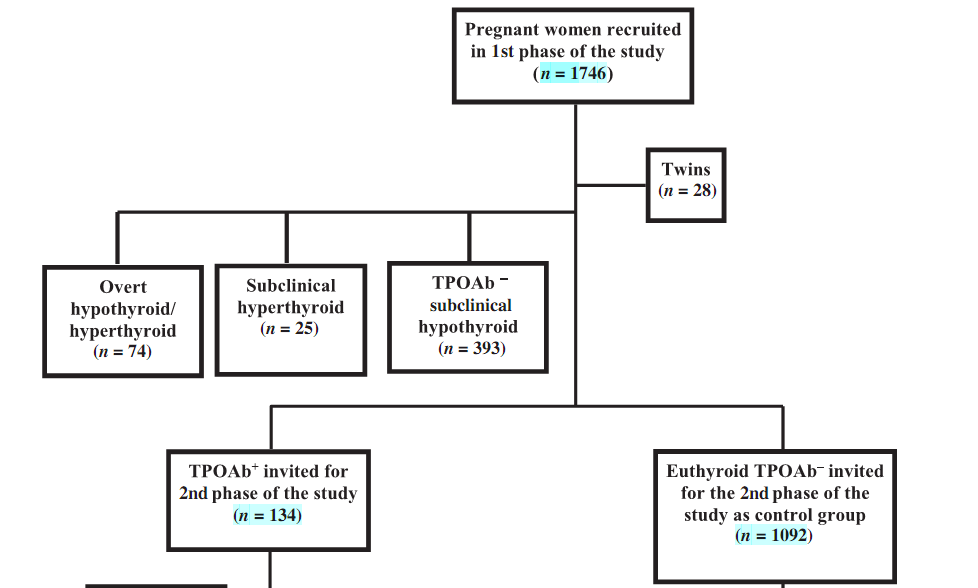 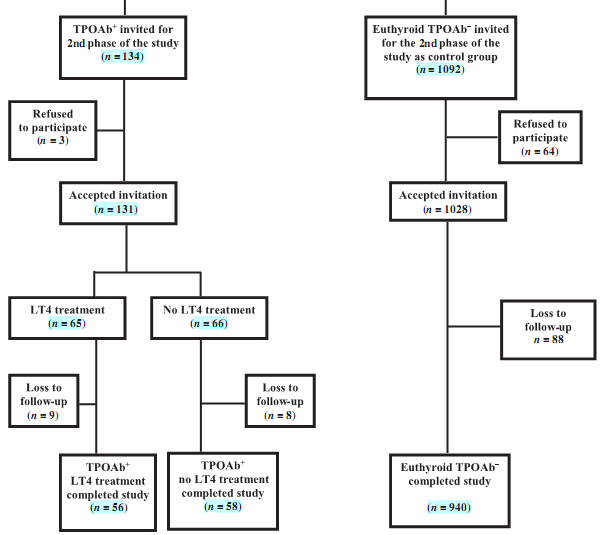 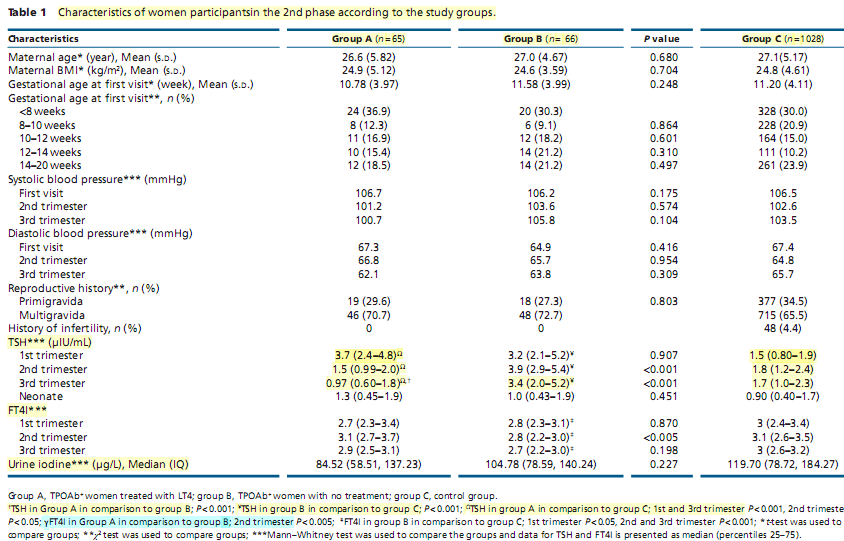 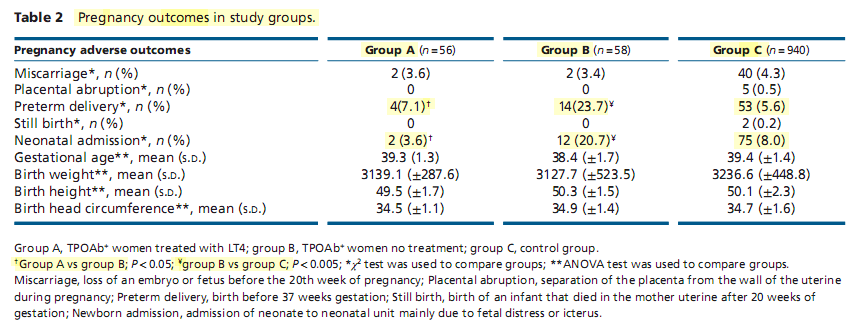 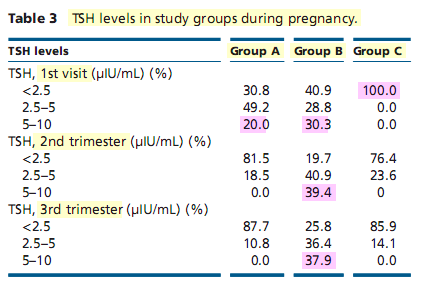 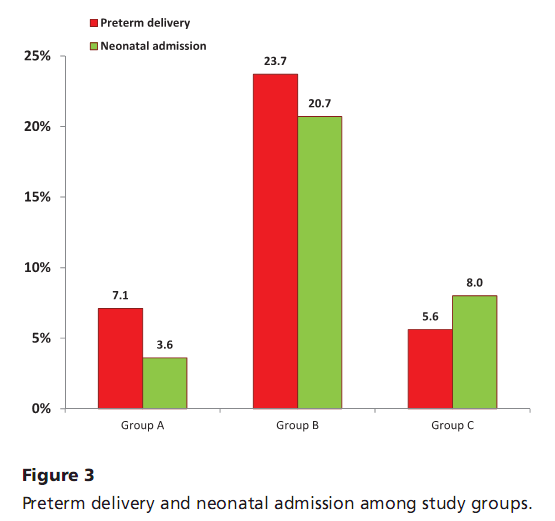 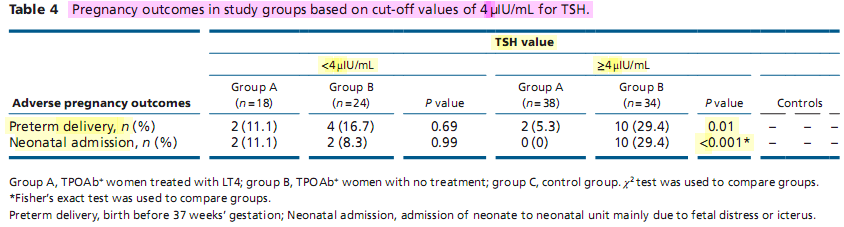 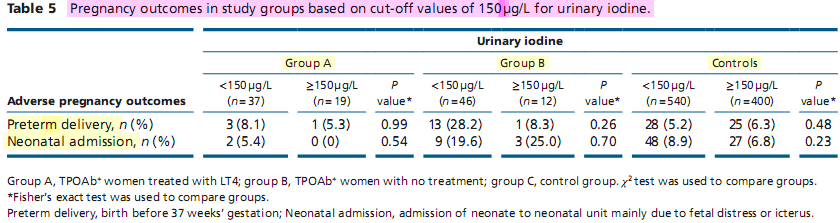 Questions:
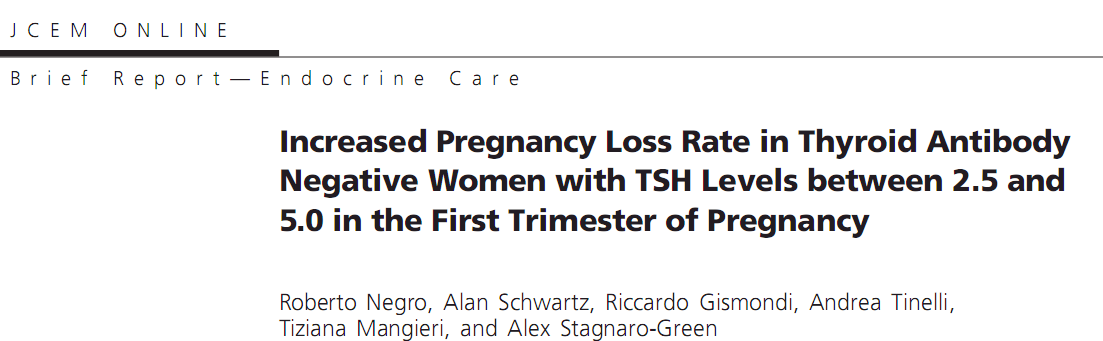 J Clin Endocrinol Metab, September 2010, 95(9):E44–E48
Southern Italy- prospective study

4123 TPO Ab negative women with TSH levels at or below 5.0 mIU/liter. 

Outcom: pregnancy loss and preterm delivery

Design: based on their initial TSH:
 Group A: TSH<2.5, excluding hyperthyroid women defined as an undetectable TSH with an elevated free T4
Group B: TSH (2.5-5.0)
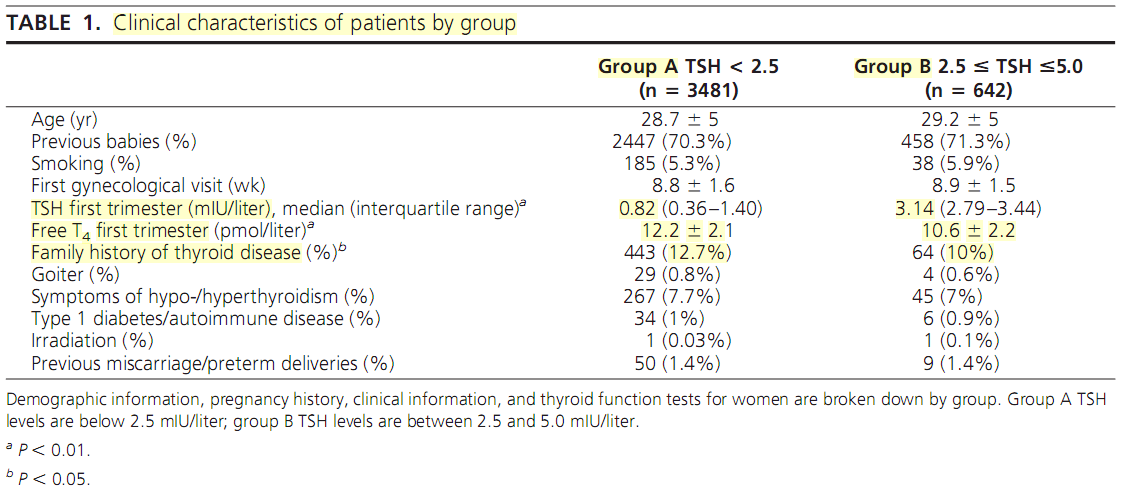 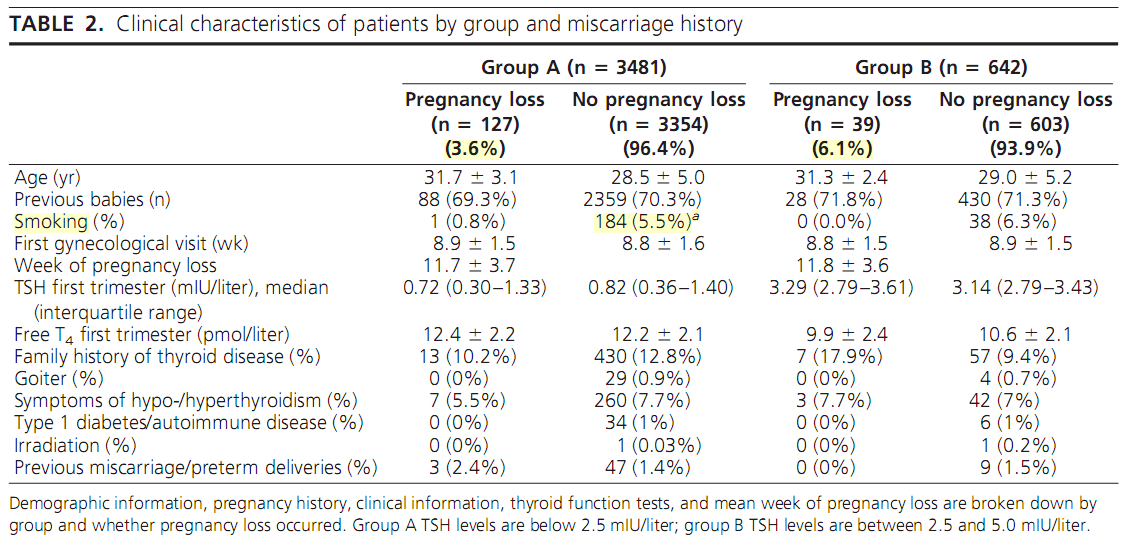 Results:
 The rate of pregnancy loss was significantly higher in group B as compared with group A (6.1 vs. 3.6% respectively, P   0.006).
 There was no difference in the rate of preterm delivery between the two groups. 


Conclusions:
 The increased incidence of pregnancy loss in pregnant women with TSH levels between 2.5 and 5.0 mIU/liter provides strong physiological evidence to support redefining the TSH upper limit of normal in the first trimester to 2.5 mIU/liter.
An Endocrine Society Clinical Practice Guideline 2012Management of Thyroid Dysfunction during Pregnancy and Postpartum
A positive association exists between the presence  of  thyroid    antibodies    and   pregnancy     loss.  

Universal  screening for antithyroid antibodies, and possible treatment, cannot be recommended at this time.

However, because women with elevated anti-TPO antibodies are at increased risk for progression of hypothyroidism, if identified such women should be screened for serum TSH abnormalities before pregnancy, as well as during the first and second trimesters of pregnancy. 
USPSTF recommendation level: C; evidence, fair
2017 Guidelines of the American Thyroid Association  for the 
 Diagnosis and Management of Thyroid Disease   During Pregnancy and the Postpartum
Insufﬁcient   evidence   exists  to  conclusively    determine whether  LT4  therapy  decreases  pregnancy  loss  risk  in TPOAb-positive  euthyroid  women  who  are  newly  pregnant. However, administration of LT4 to TPOAb-positive euthyroid pregnant women with a prior history of loss may be  considered  given  its  potential  beneﬁts  in  comparison with its minimal risk. In such cases, 25–50 mcg of LT4 is a typical starting dose.
   Weak recommendation, low-quality evidence
In light of the overall safety of levothyroxine use its relatively low cost, the patient’s prolonged attempt to conceive, her history of miscarriage, and discrepant findings from the available trials on this topic, initiation of low dose levothyroxine in anticipation of another pregnancy is reasonable.